Health Care Delivery System in India
Dr.Ch.Prashanthi
3rd year pg student
Dept of Public Health Dentistry
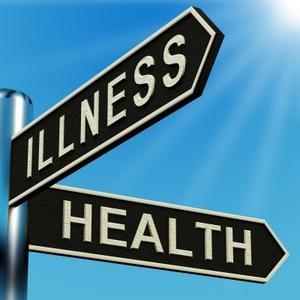 Introduction
Health 
Health care 
Health care provider
Health services
System


		…
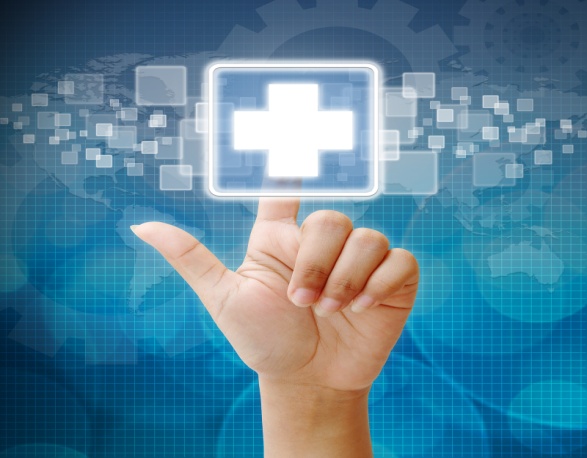 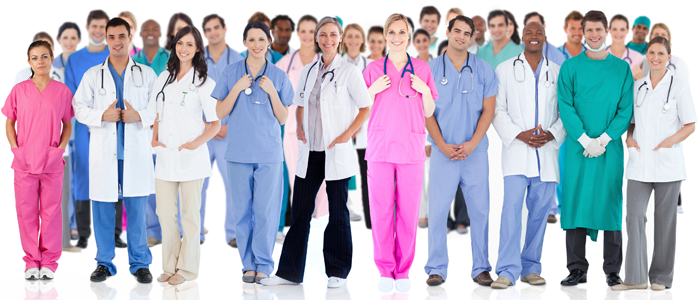 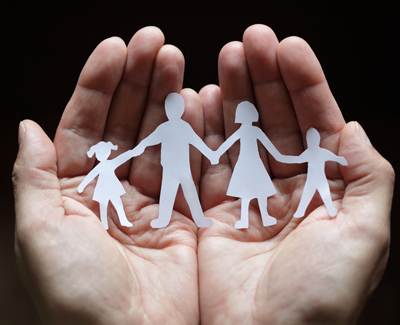 Components of healthcare delivery system
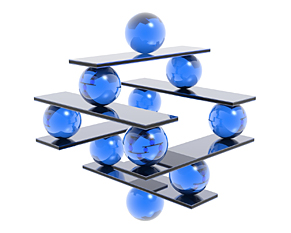 Structure
Process
Outcomes
Flow of patients
Levels of health care
Primary Health  care
Provided at the community level

Secondary health care
Provided at CHC, DH etc.

Tertiary health care
Provided at hospitals
Tertiary health care
ALMA ATA DECLARATION-HEALTH FOR ALL BY 2000 AD
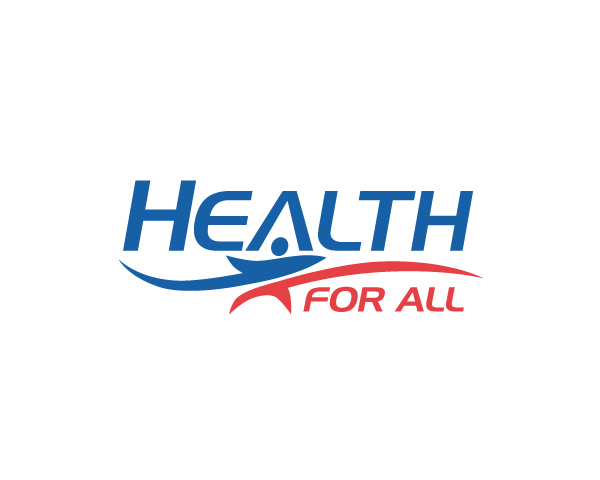 PRIMARY HEALTH CARE
Alma-Ata conference, 1978
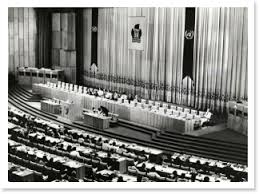 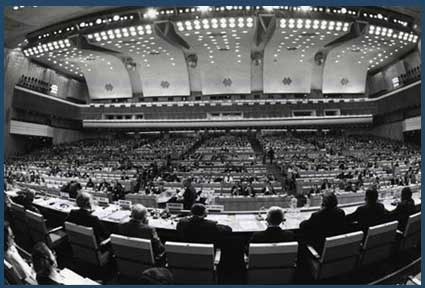 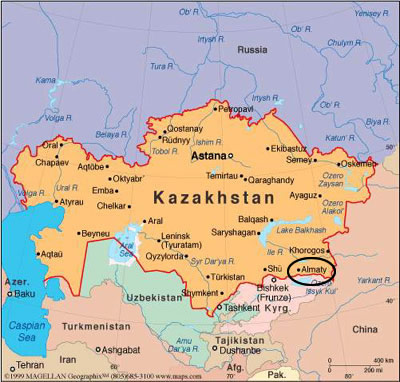 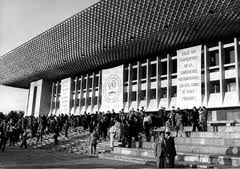 Primary health care
Essential health care; based on 
practical, 
scientifically sound, and 
socially acceptable method and technology….

made universally accessible to individuals and families of the community through their full participation and at a cost that community and country can afford to maintain every stage of their development in the spirit of self determination.
Elements of primary health care
Education about prevailing health conditions and methods to prevent and control them

Promotion of food supply and proper nutrition

Adequate water supply and basic sanitation

Maternal and child health care with family planning

Immunization against major infectious diseases

Prevention and control of locally endemic diseases

Appropriate treatment of common diseases and injuries

Provision of essential drugs
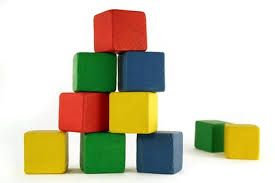 Principles of primary health care
Equitable distribution
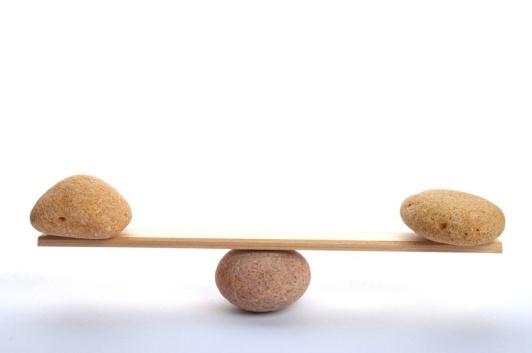 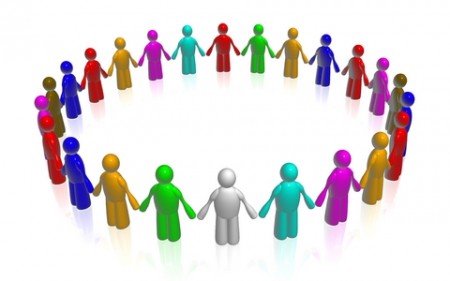 Community participation
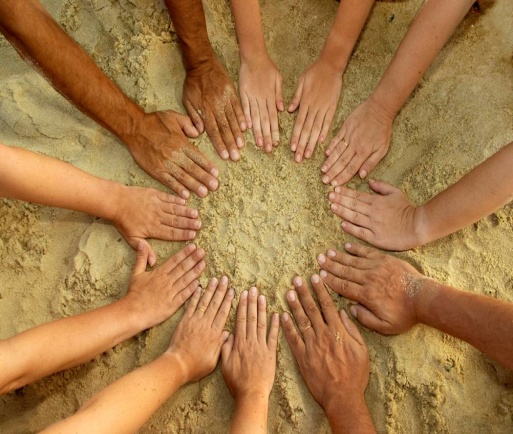 Intersectoral coordination
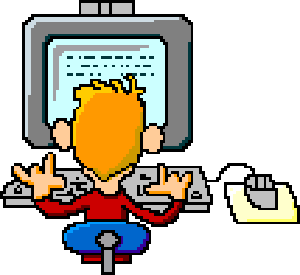 Appropriate technology
HEALTH CARE SYSTEM -MODEL
Health status or health problems
Public
Private
Voluntary
Indigenous
Changes in health status
Curative
Preventive
Promotive
Resources
Health System in India
The health system in India has 3 main links
At the central level
The official “organs” of health system at national level are
Ministry of Health and Family Welfare
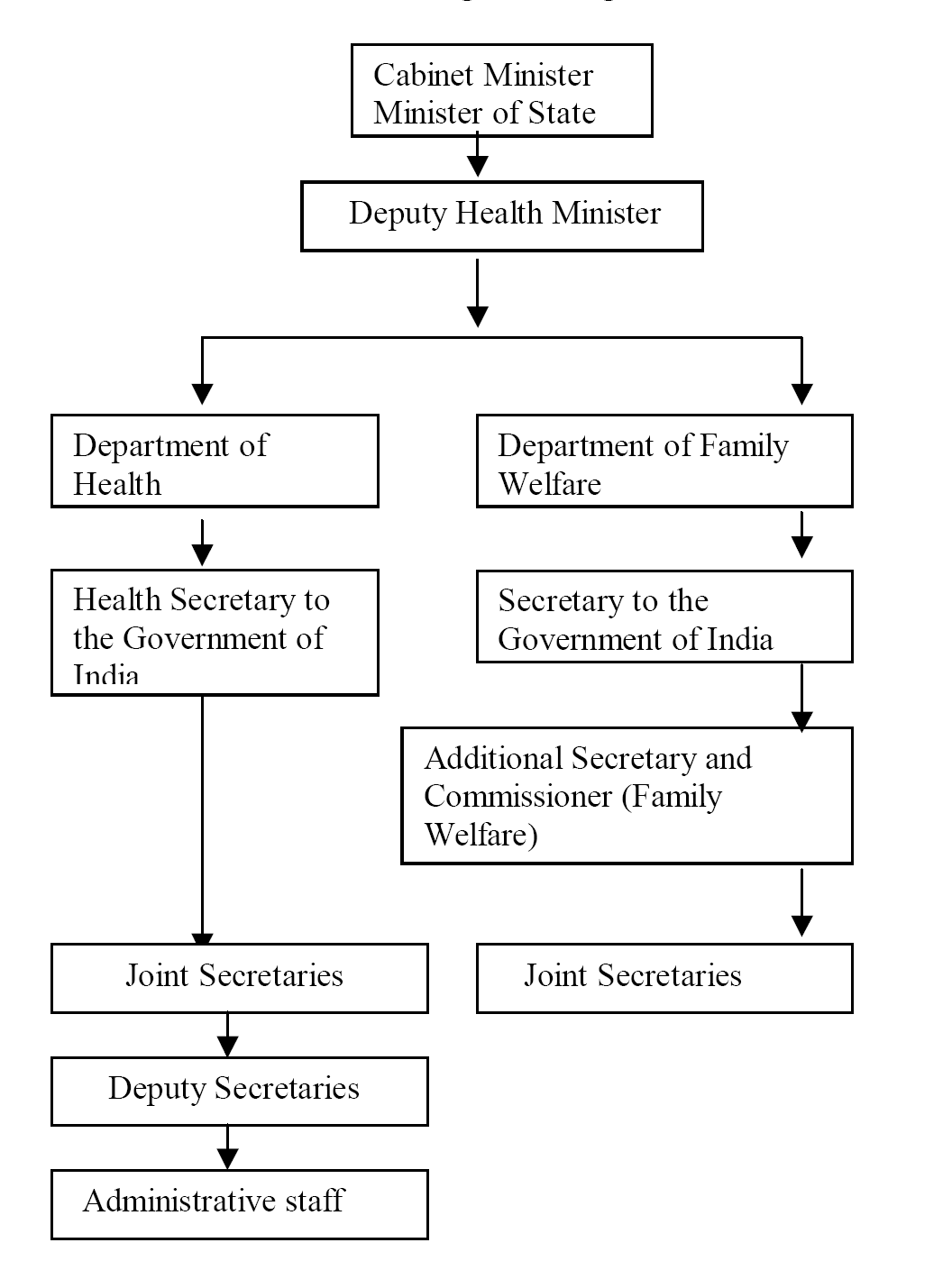 Functions of MoHFW
Union list
Concurrent List:
Directorate General of Health Services
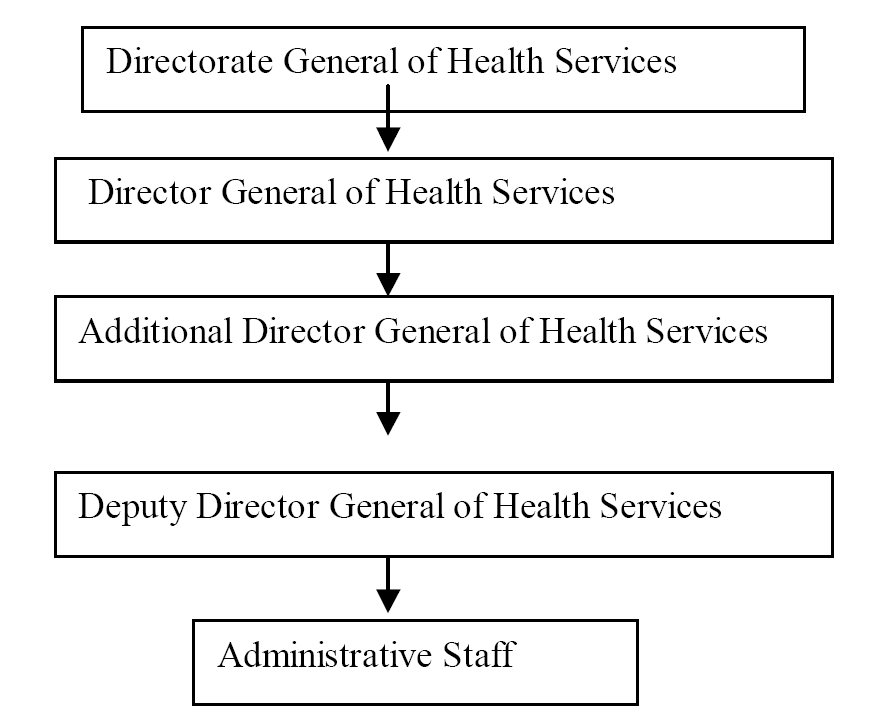 Functions of Directorate General of Health services
General functions

Specific function
Central Council of health
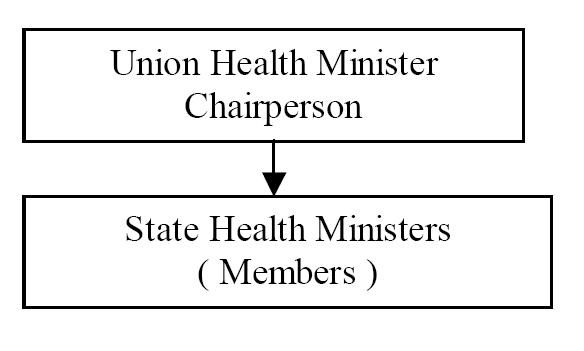 Functions
To consider and recommend broad outlines of policy related to matters concerning health like environment hygiene, nutrition and health education.

To make proposals for legislation relating to medical and public health matters.

To make recommendations to the Central Government regarding distribution of grants-in-aid.
State Level
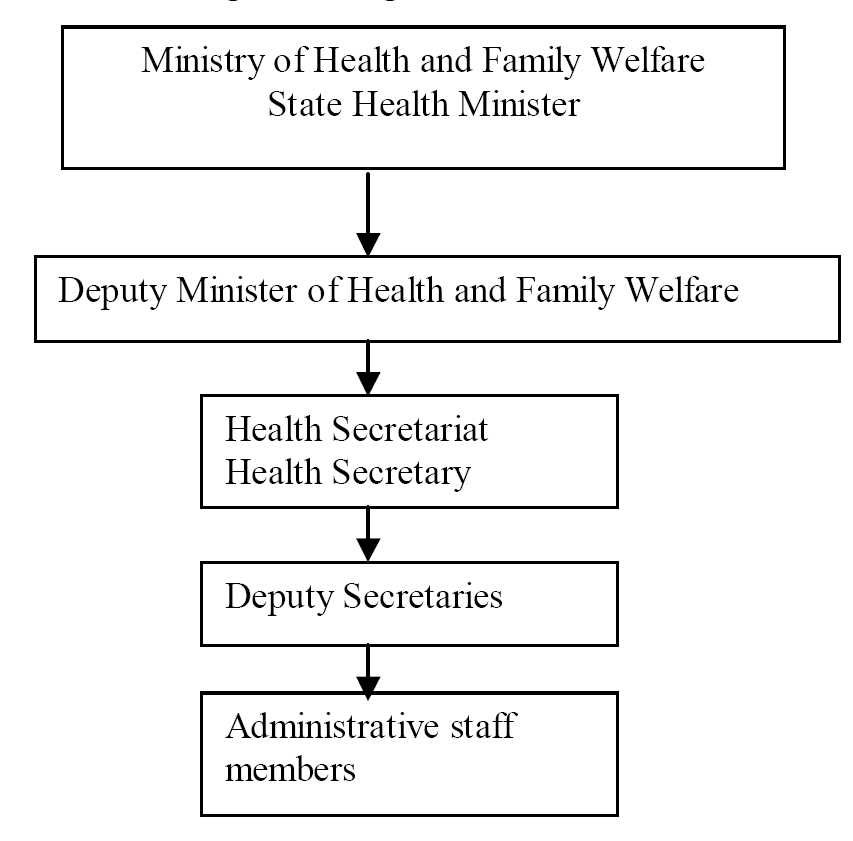 Functions at state ministry
Provide adequate medical care through hospitals , dispensaries, health centres both in Urban and rural areas.
Proper arrangements for Medical education &research
Proper Implementation of the National Health Programme. 
Make provisions for personal and impersonal health services like nutrition , school health, Industrial health , Family planning
Control of food and drug administration. 
Collection and Dissemination of health information. 
Promotion of indigenous system of medicine. 
Setting up of laboratories, provision of family welfare services. 
Enforcement of the professional standards. 
Control and supervision of local bodies.
At District level
There are 593 ( year 2011 census) districts in India. Within each district, there are 6 types of administrative areas.
1. Sub –division
2. Tehsils ( Talukas )
3. Community Development Blocks
4. Municipalities and Corporations
5. Villages and
6. Panchayats
District Level
Districts
Tehsils /Talukas (200-600 villages)
Town Area Committee (5,000-10,000 Pop)
Community Development Blocks (approx 100 Villages & 80,000 -1.2 Lac Pop)
Municipal Board (10,000- 2 Lac Pop)
Municipalities & Corporations
Villages
Corporations (> 2 lac pop)
Panchayats
Health Services
Out patient services 
Clinics 
 Institutions
In broad sense the health services should be 
Comprehensive
Accessible
Acceptable 
Provide scope of community participation and….  
Available at an affordable cost by country and commuity
Health care systems
Public health sector 
Primary health care
Primary health centres
Sub centres

Hospitals/Health centres
Community health centres
Rural hospitals
District hospitals/health centres
Specialist hospitals
Teaching hospitals

Health insurance schemes 
Employees State  Insurance
Central Govt. Health Schemes
Other agencies 
Defense services 
Railways
Private sector
Private hospitals, polyclinic, nursing homes and dispensaries
General practitioners and clinics

Indigenous system of medicine 
Ayurveda and Siddha
Unani and Tibbi
Homeopathy
Unregistered practitioners

Voluntary health agencies

National health programmes
Primary health care in India
Rural Health care system in India
Community Health Centre (CHC)
A  30 bedded Hospital/ Referral unit for 4 no. of PHCs with specialized Health Services
Primary Health Centre (PHC)
A  Referral unit for 4-6 Subcentres; 4-6 bedded manned with a Medical Officer in-charge and 14 subordinate paramedical staff no. of PHCs with specialized Health Services
Sub Centre (SC)
Most peripheral contact point of community with Primary Health Care system; manned with one MPW(M) and MPW(F)
Rural Health care system in India
The health care infrastructure in rural areas has been developed as a three tier system  and is based on the above population norms.
Sub Center
They are established on the basis of
One SC for every 5,000 pop in general and…
One SC for every 3,000 pop in hilly, tribal and backward areas

Each Sub-Centre is manned by one Male and one female Health Worker.  

One Lady Health Worker (LHV) is entrusted with the task of supervision of six Sub-Centers.
Sub Centre are assigned tasks relating to interpersonal communication 
			…..in order to bring about behavioral change and provide services in relation to…. 

Maternal and child health, 
Family welfare, 
Nutrition, 
Immunization, 
Diarrhea control and 
Control of communicable diseases programmes.
  
The sub centre are provided with basic drugs for minor ailments.
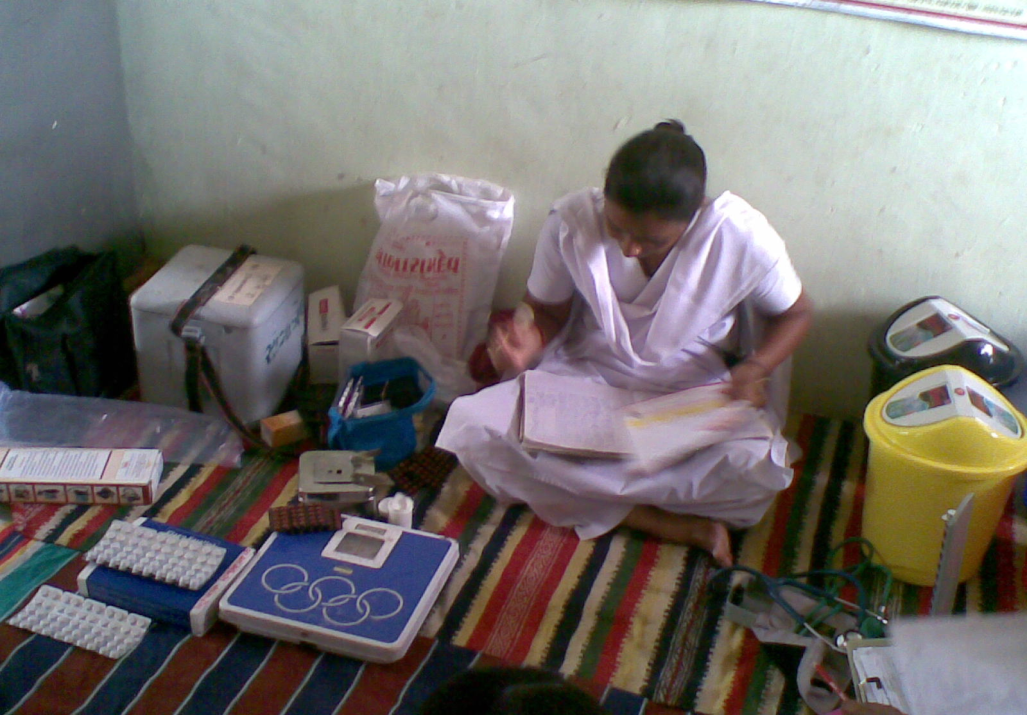 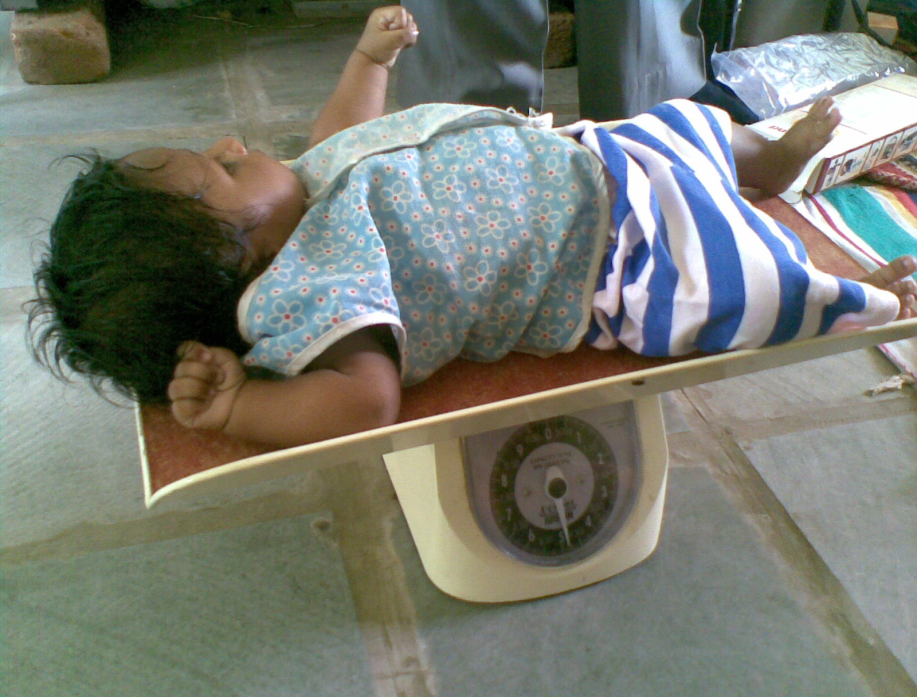 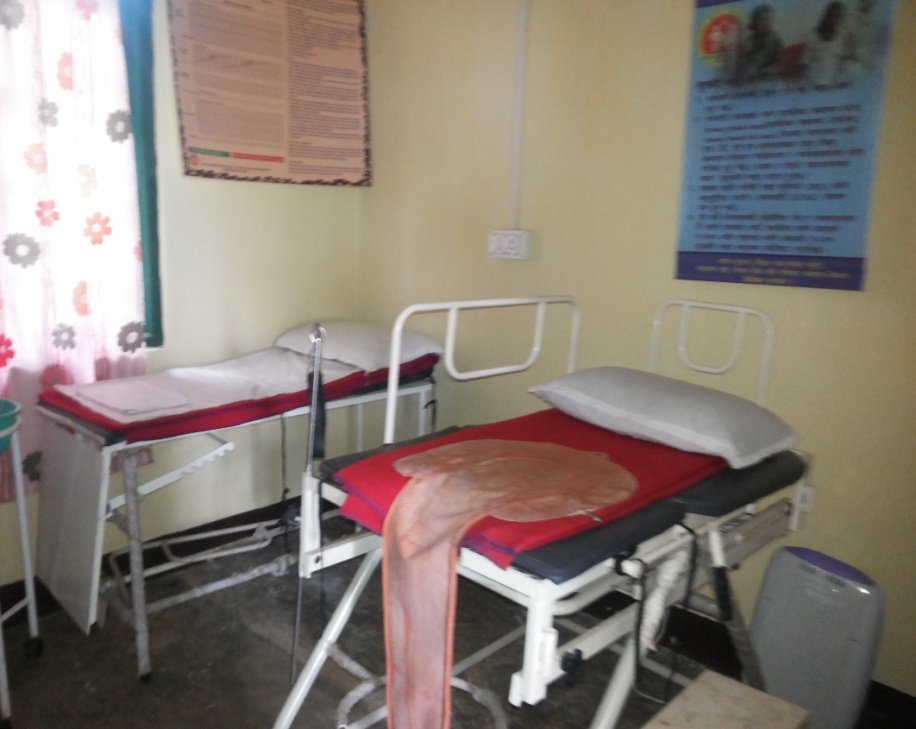 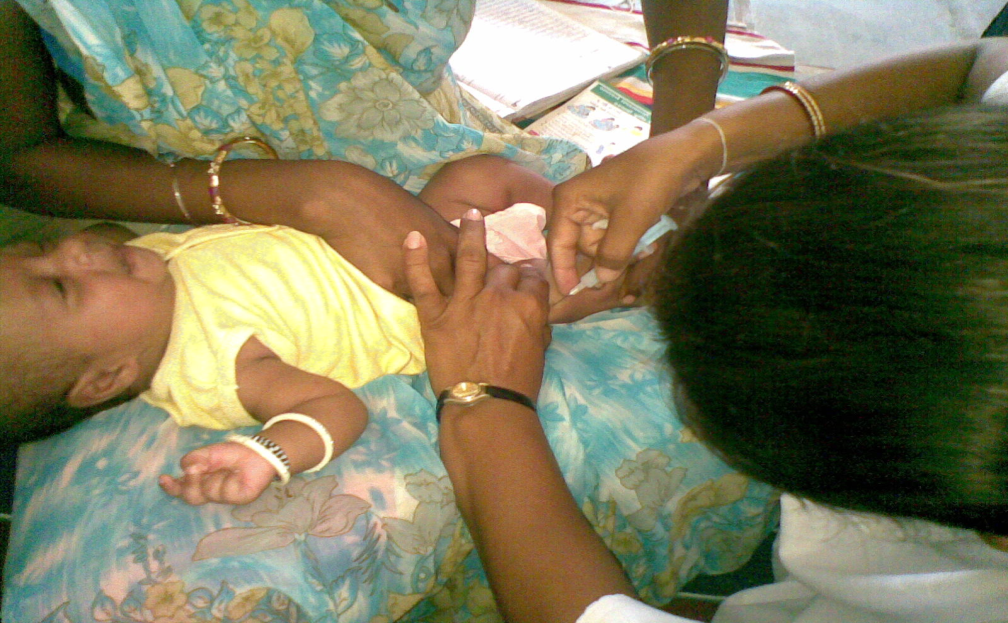 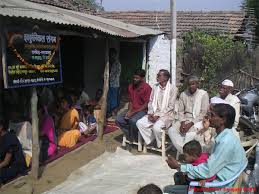 Primary Health Center
PHC is the first contact point between village community and the Medical Officer. 

integrated curative and preventive health care to
 
At present, a PHC is manned by a Medical Officer supported by 14  paramedical and other staff.
It acts as a referral unit for 6 SubCentres. 
 
It has 4 - 6 beds for patients.  

The activities of PHC involve curative, preventive, primitive and Family Welfare Services.  

National Health Plan (1983) proposed reorganization of PHCs on the basis of….
One PHC for every…..30,000 pop in Rural areas
One PHC for every…..50,000 pop in Urban areas
PHC
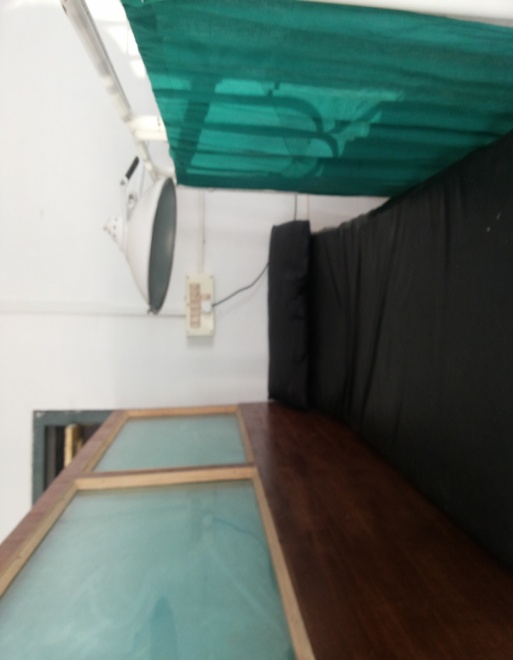 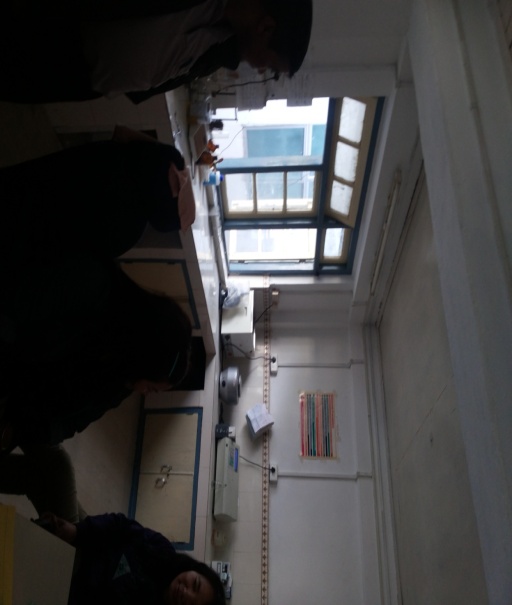 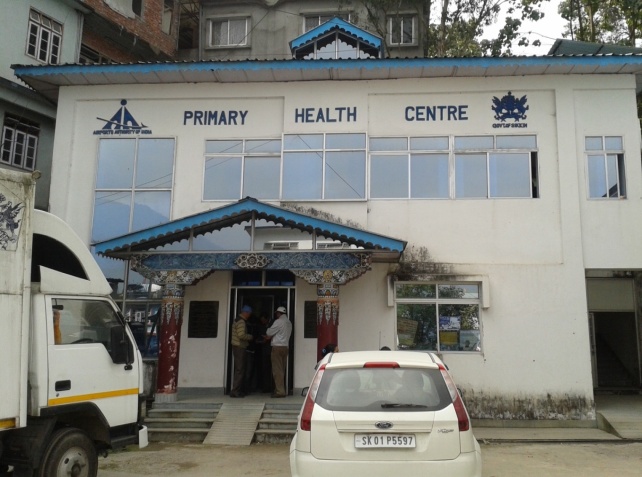 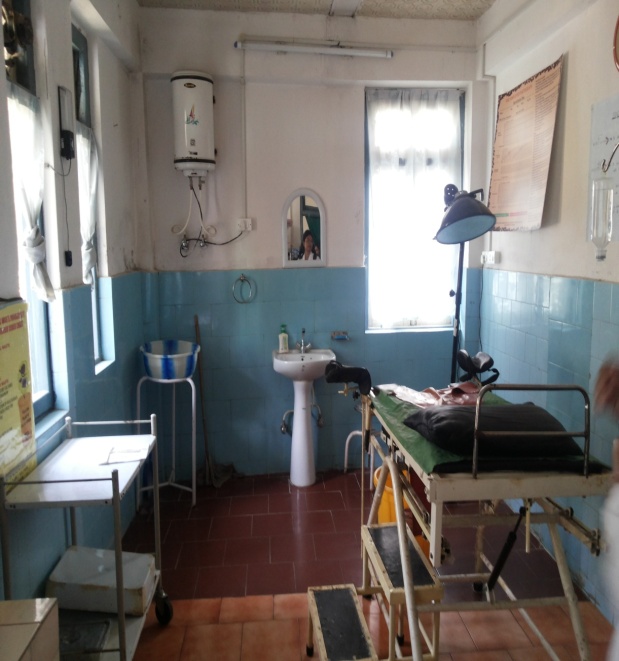 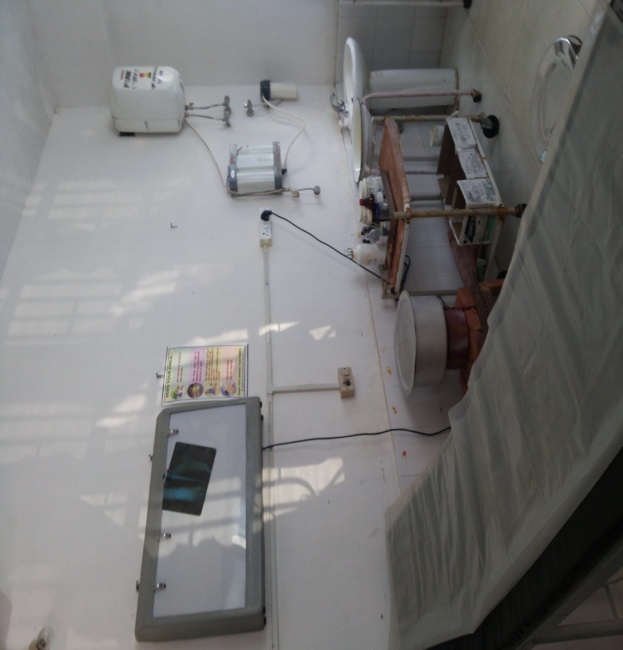 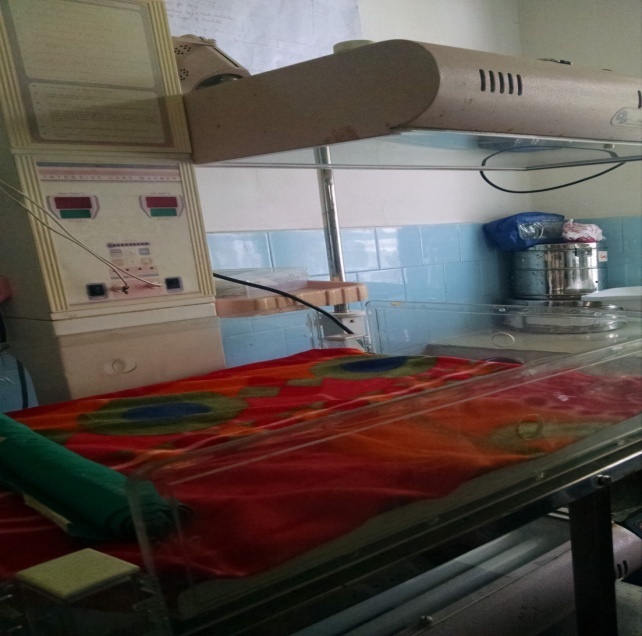 Functions of PHCs
Medical care 

Health programmes

MCH care and family planning

Health education and training

Referral services

Safe water supply and basic sanitation

Prevention and control of locally endemic diseases

Collection and reporting of vital events

Basic laboratory services
Staffing of PHCs
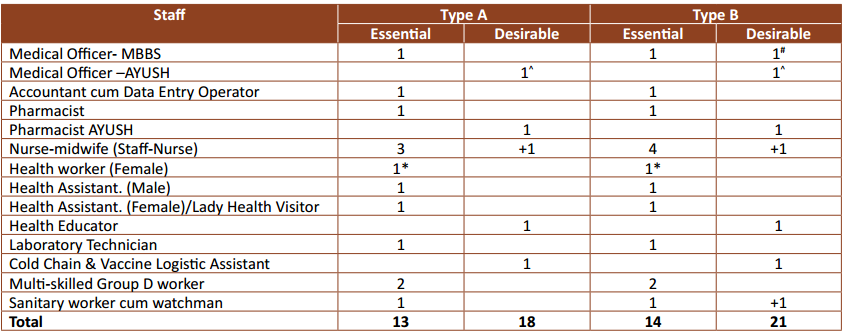 Community Health Center (CHC)
8000 to 1.2 lakh 

 
It has 30 in-door beds with one OT, X-ray, Labour Room and Laboratory facilities.  

It serves as a referral centre for 4 PHCs and also provides facilities for obstetric care and specialist consultations.
Functions of CHCs
Care of Routine and Emergency Cases in Surgery
Care of Routine and Emergency Cases in Medicine
Maternal health care
Newborn Care and Child Health
Family planning
School health services
Staffing of CHCs
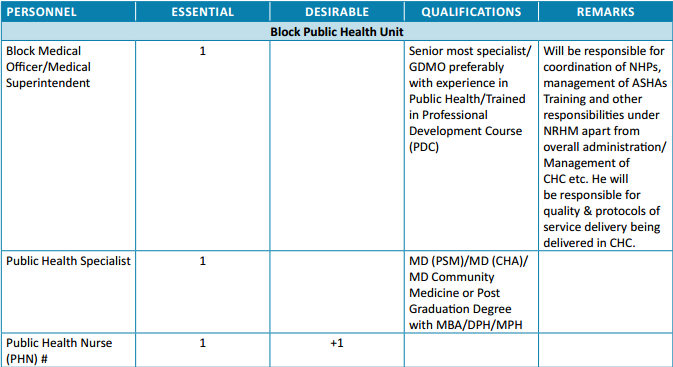 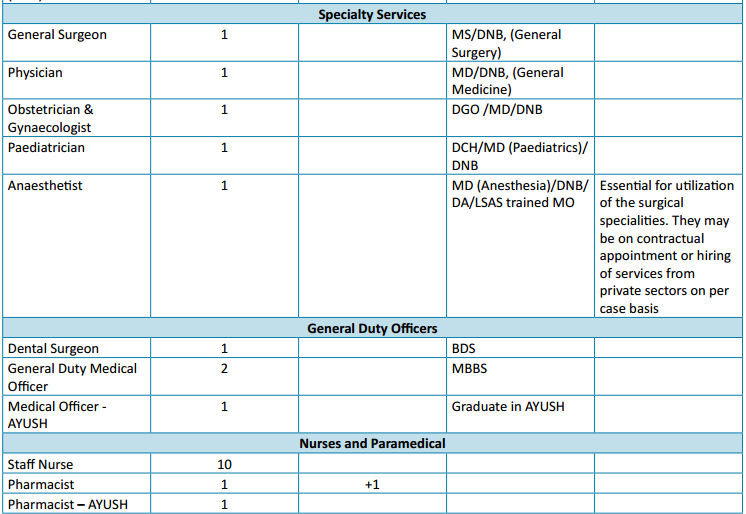 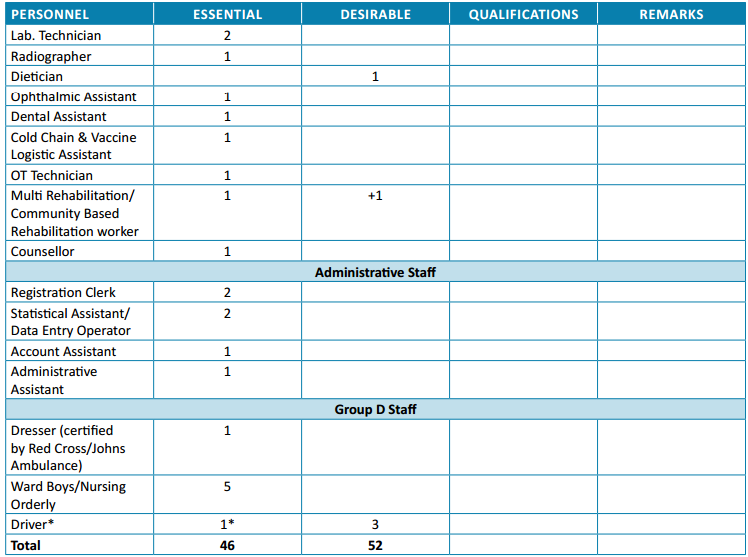 SHORTCOMINGS OF HEALTH CARE DELIVERY SYSTEM IN INDIA
1.Inverse care.
2.Impowerising care.
3.Fragmented and fragmenting care.
4.Unsafe care.
5.Misdirected care.
RECOMMENDATIONS
Integration between all sectors
Emphasis on health promotion and disease prevention
Monitoring of health status and needs
Evidence based,cost-effective,equitable,universal,ethical and comprehensive care
Improve conditions
Overcome barriers
To be continued…

-ORAL HEALTH CARE DELIVERY SYSTEM
Thank you